Муниципальное бюджетное дошкольное образовательное учреждение 
«Детский сад № 25 г. Выборга»
«Учимся играя»сюжетно-ролевые игры в нашем саду
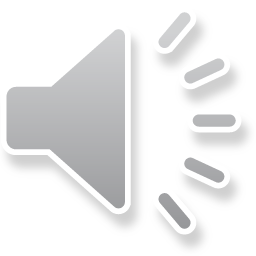 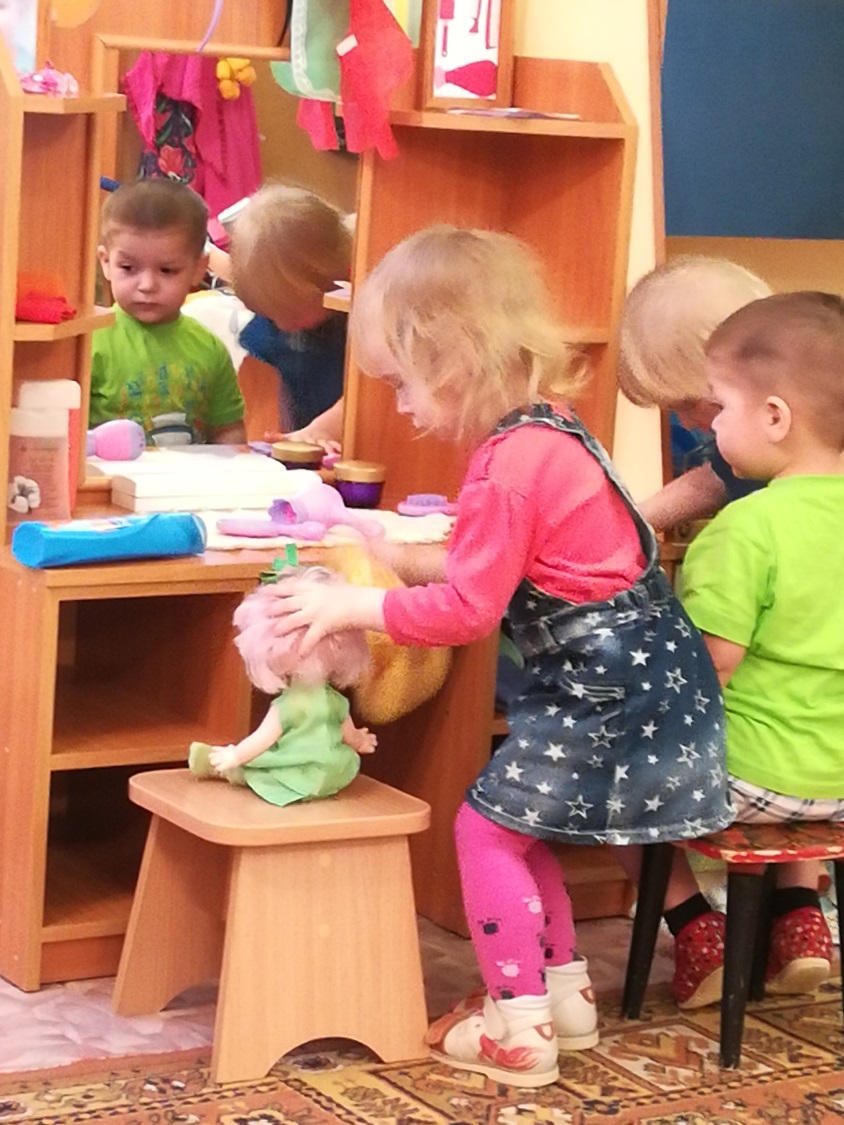 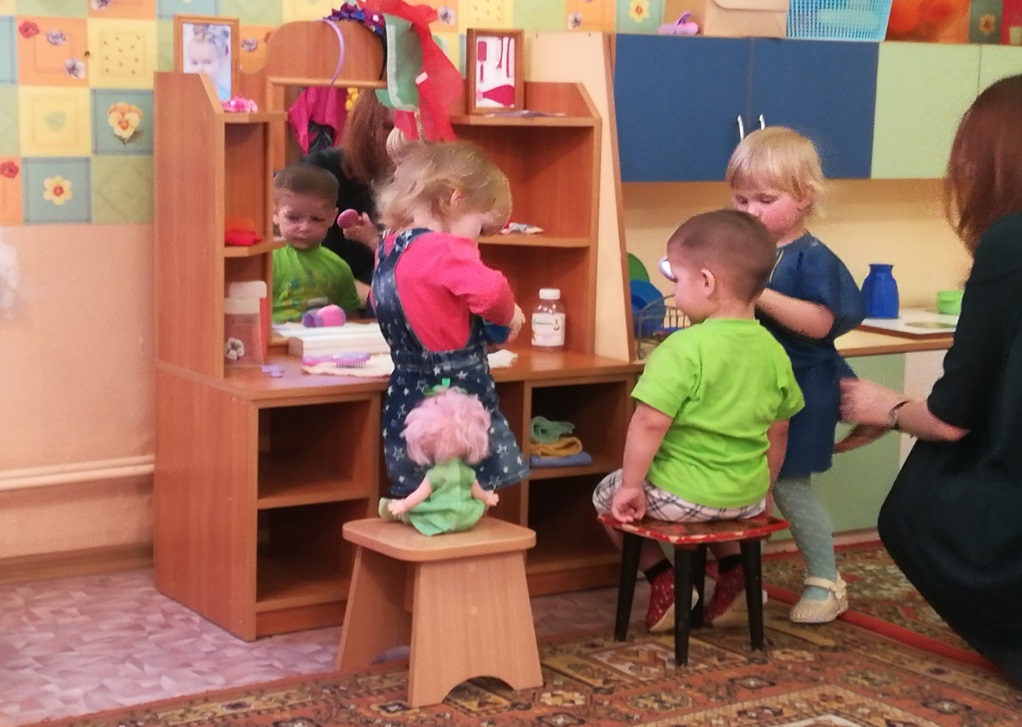 1 группа 

«Салон Красоты»
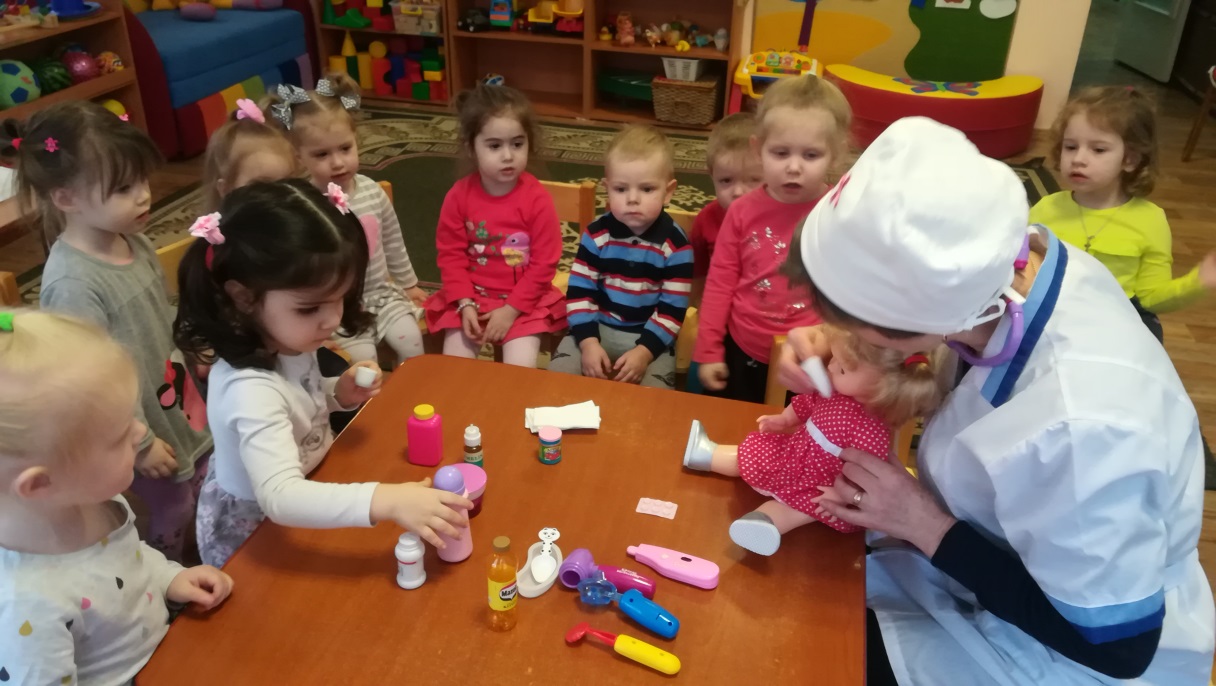 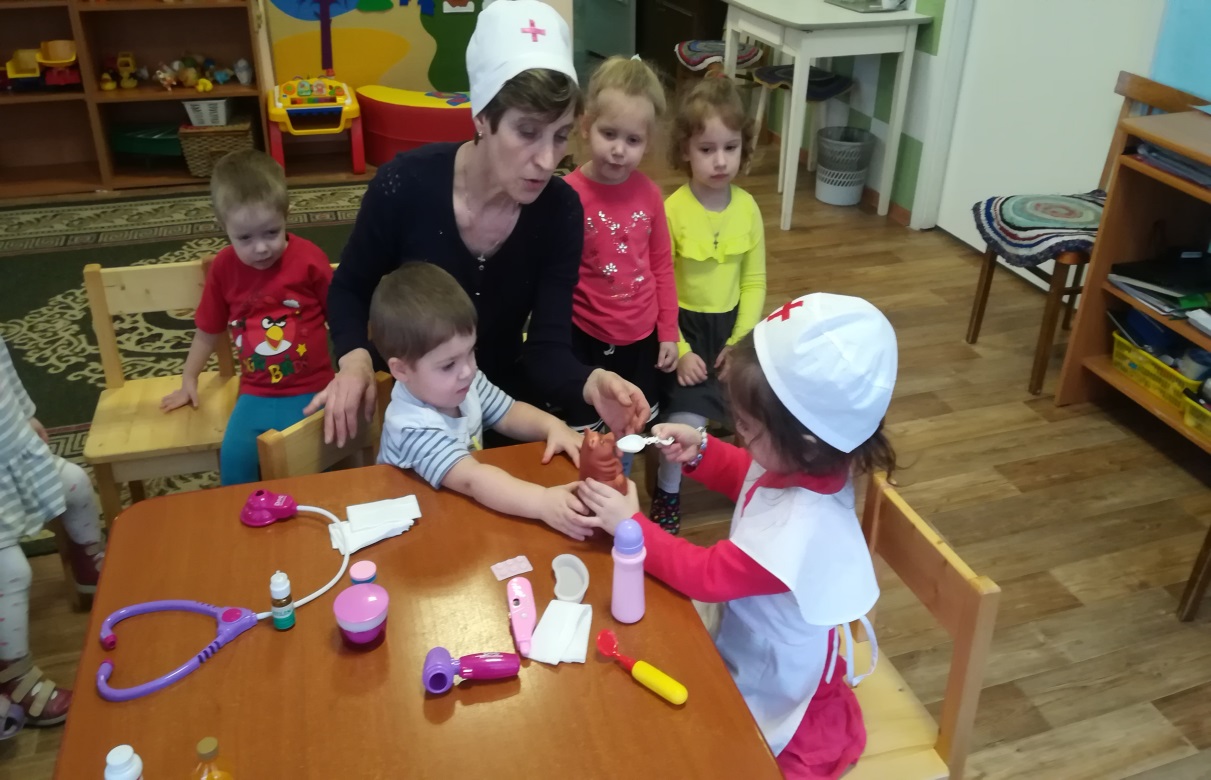 2 группа
 

«Кукла Катя

 заболела»
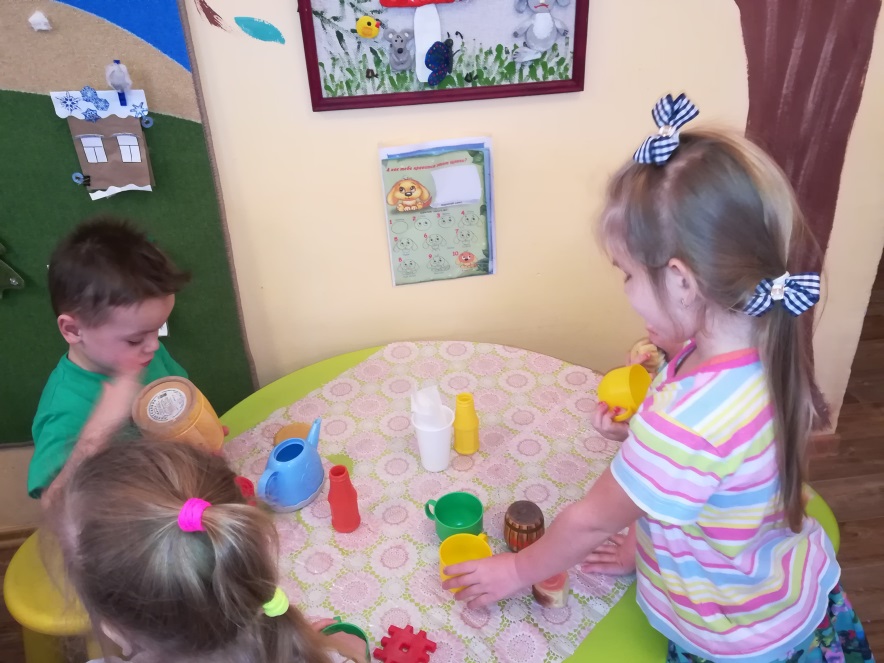 3 группа 

«Театр»
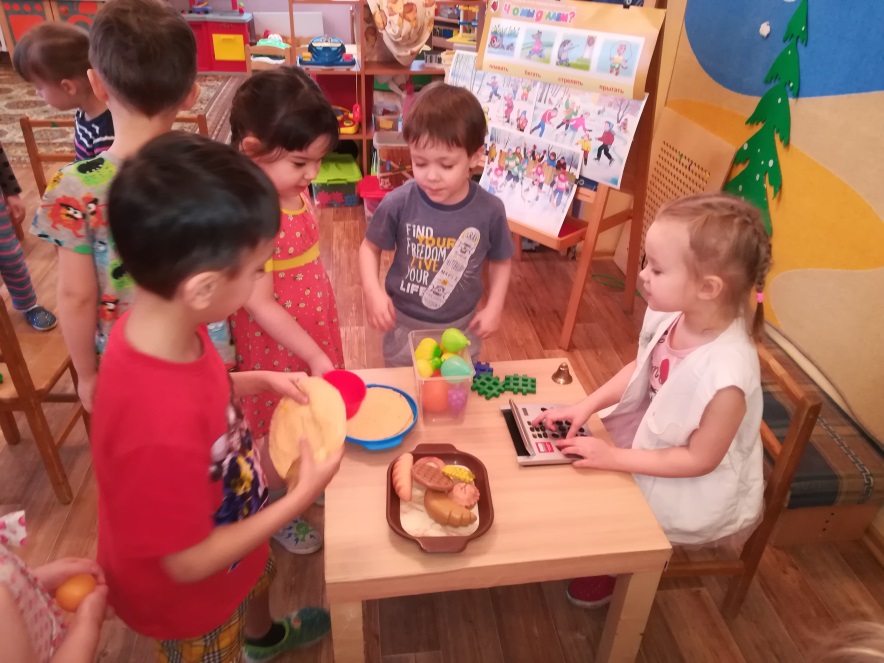 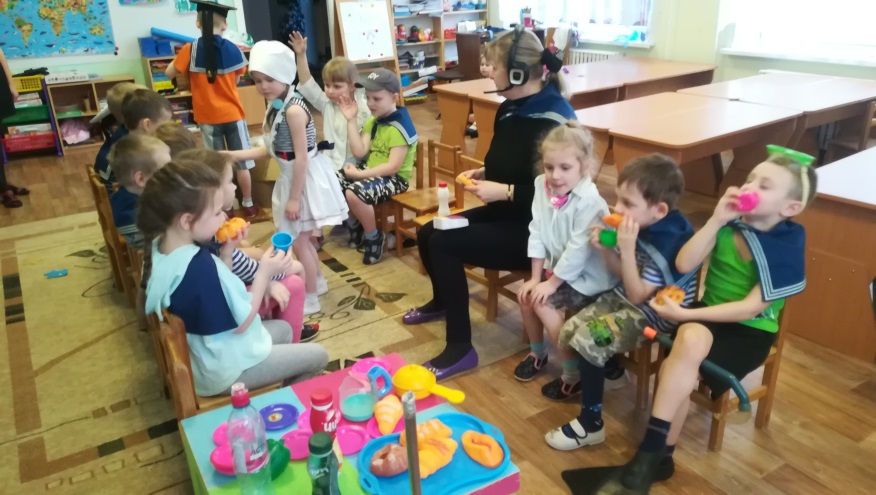 4 группа 

«Спасатели»
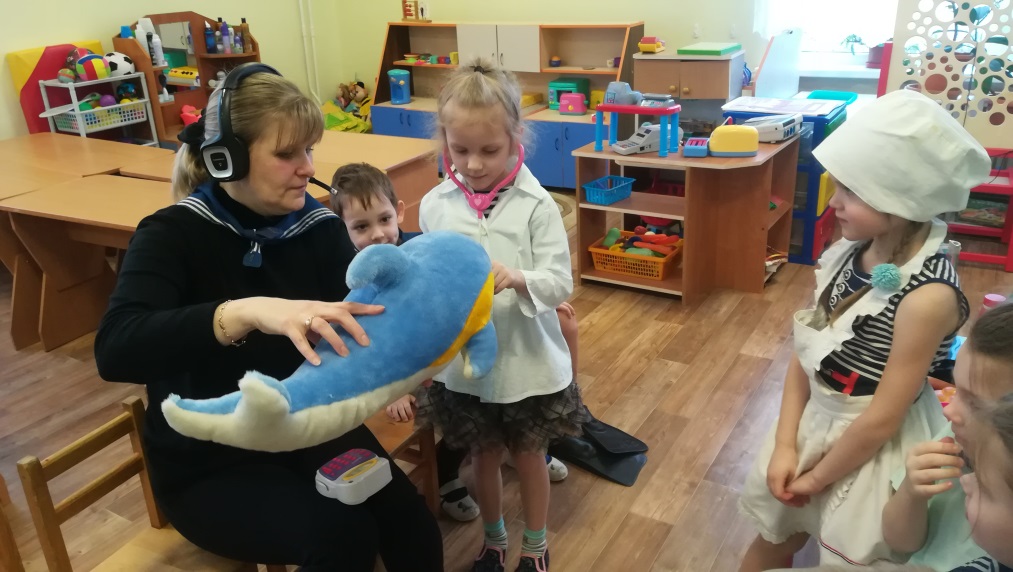 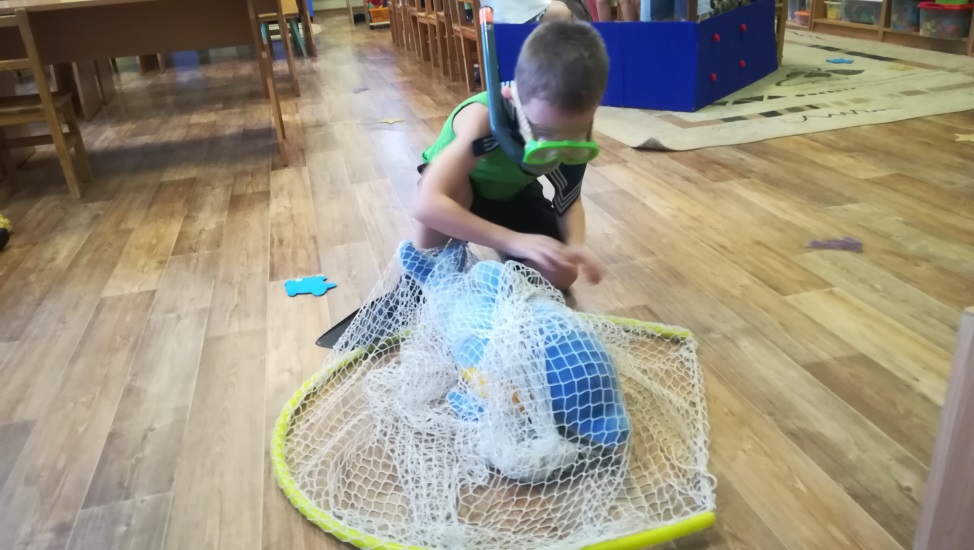 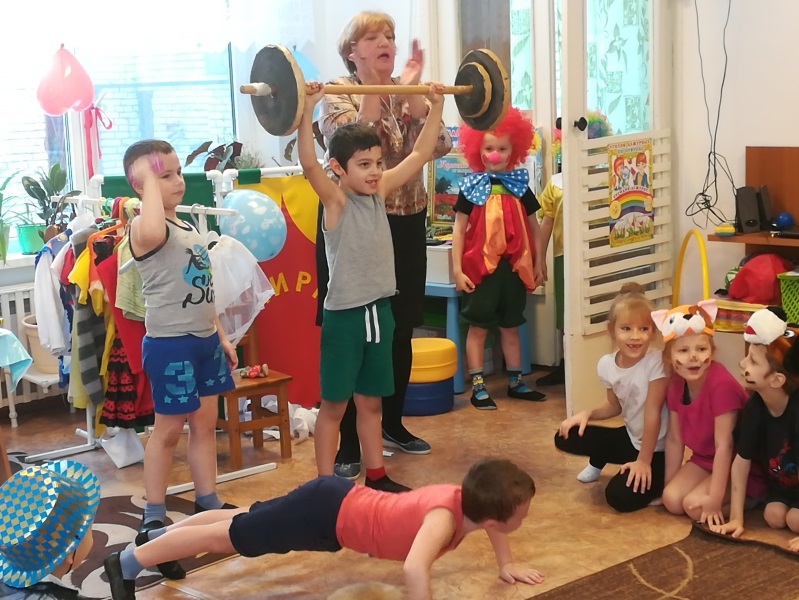 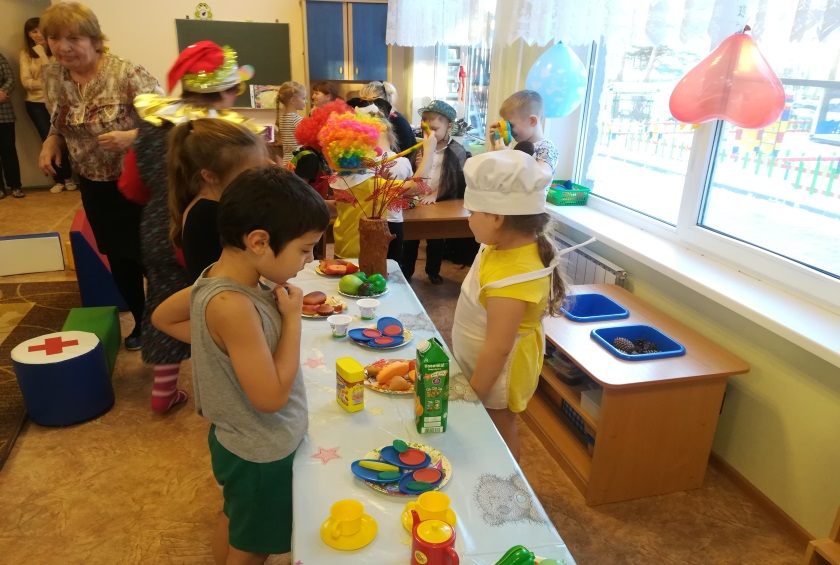 5 группа 

«Цирк! Цирк! Цирк!
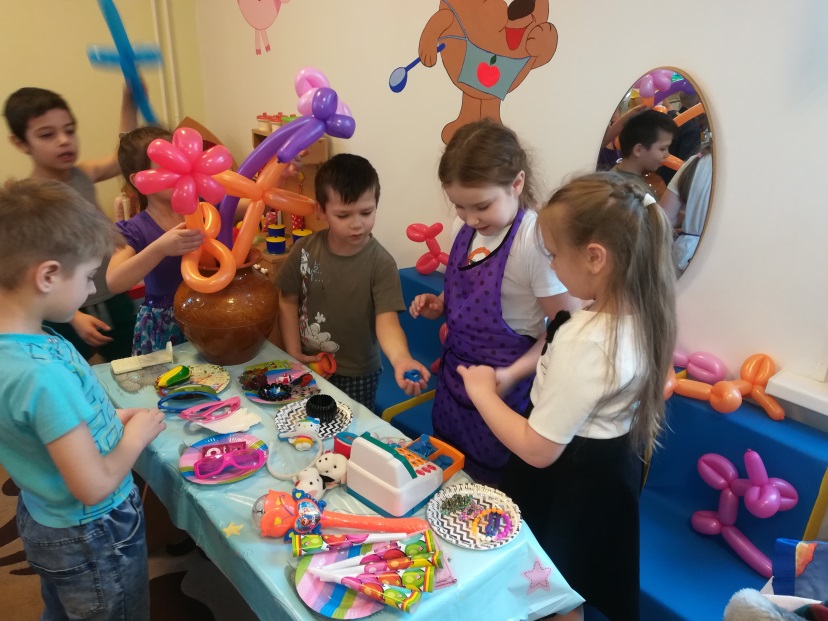 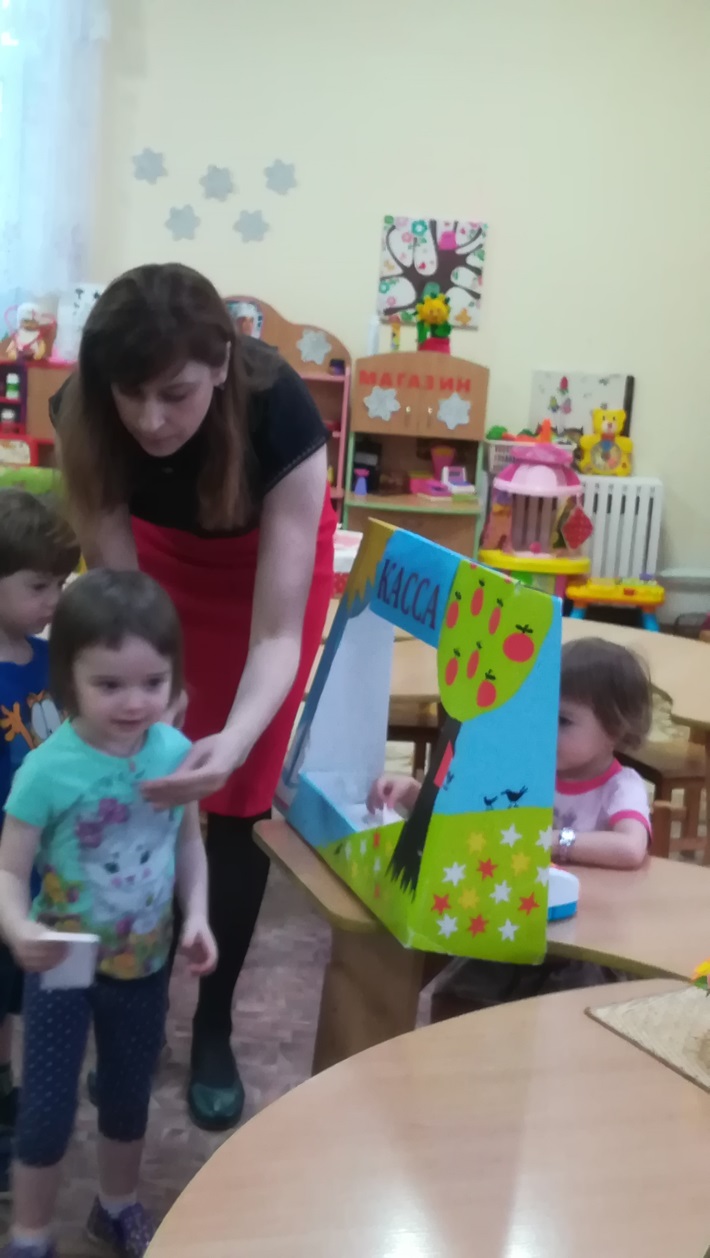 6 группа 


«Концерт»
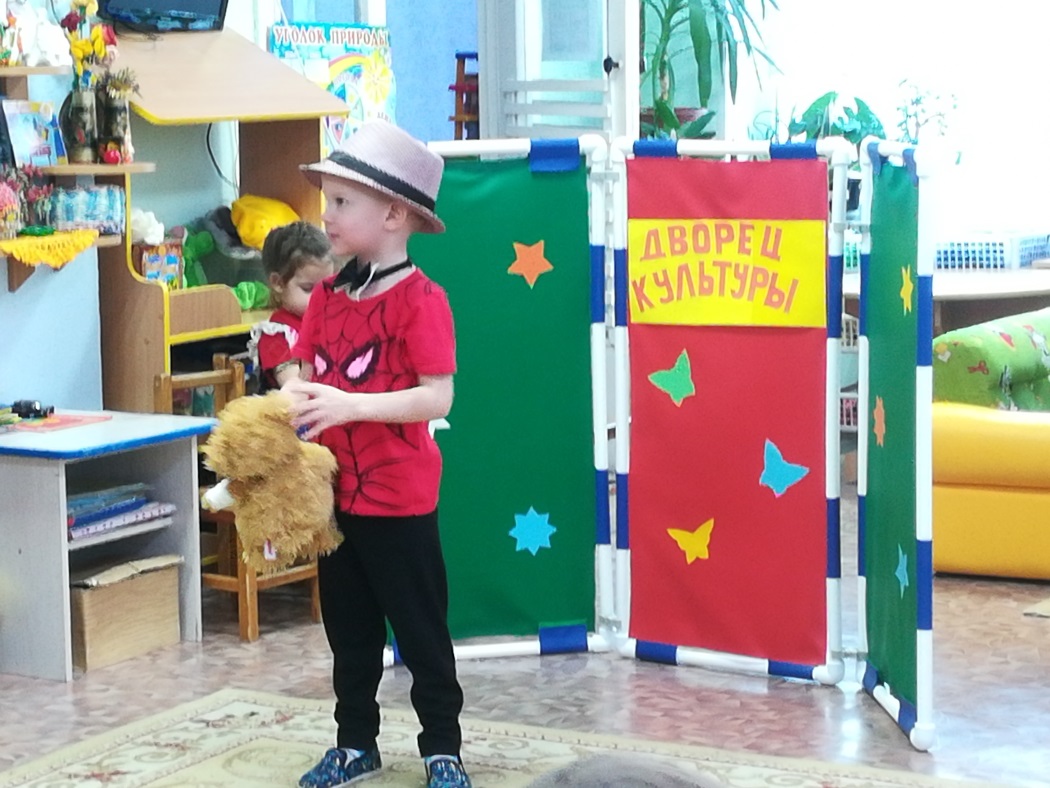 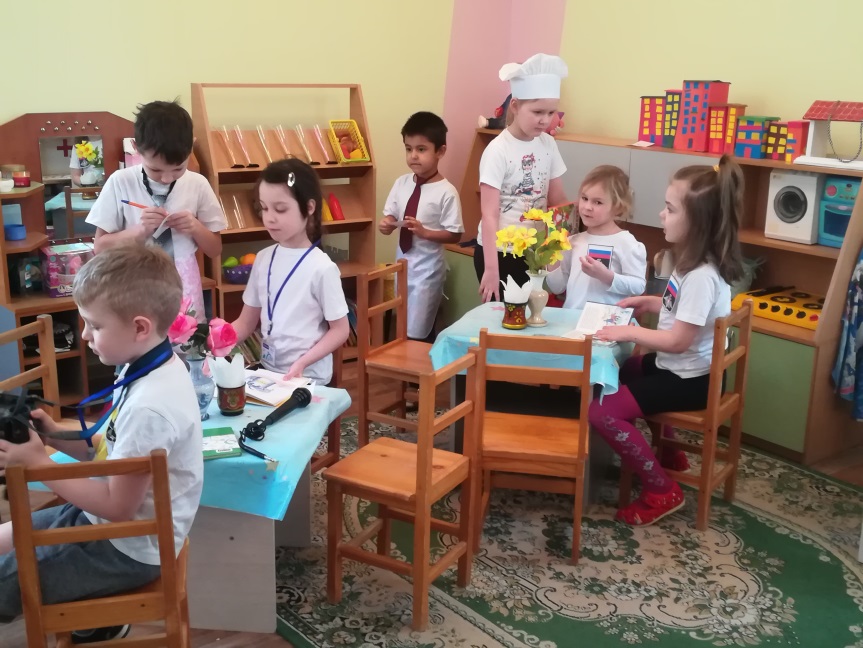 8 группа

 
«Полет на Луну»
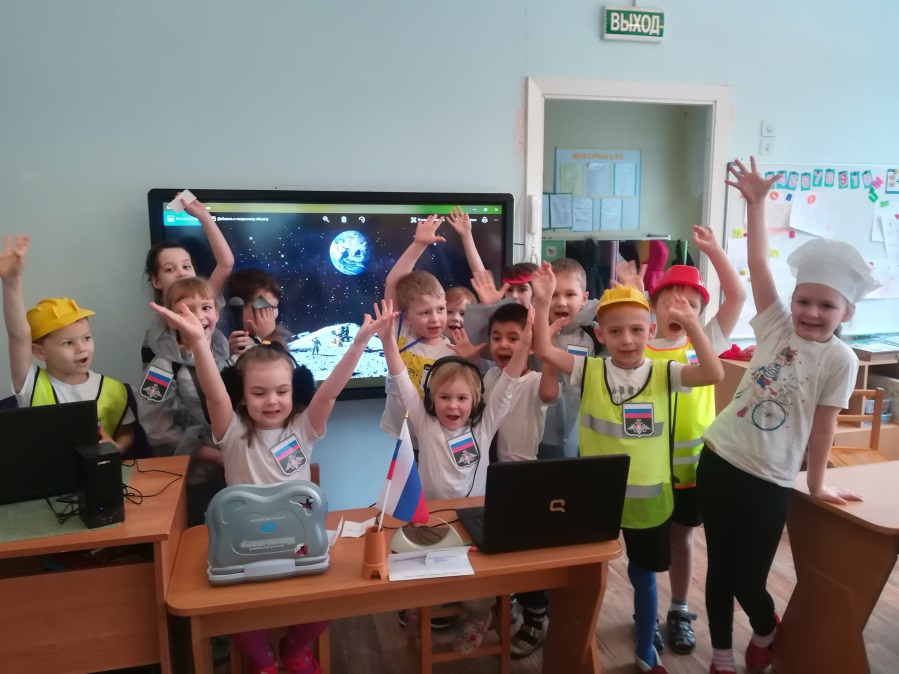 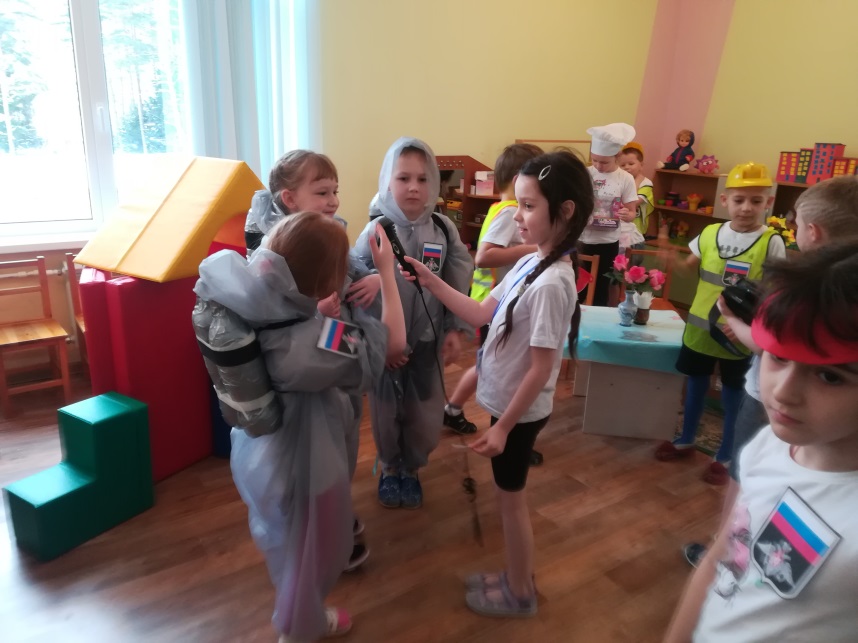 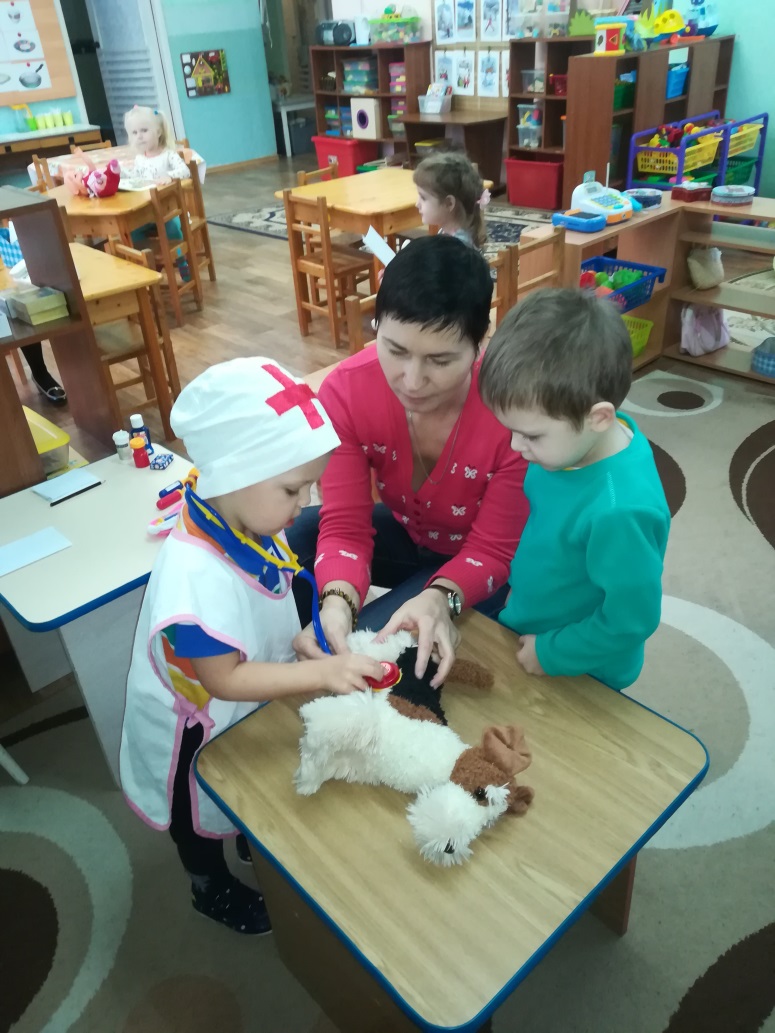 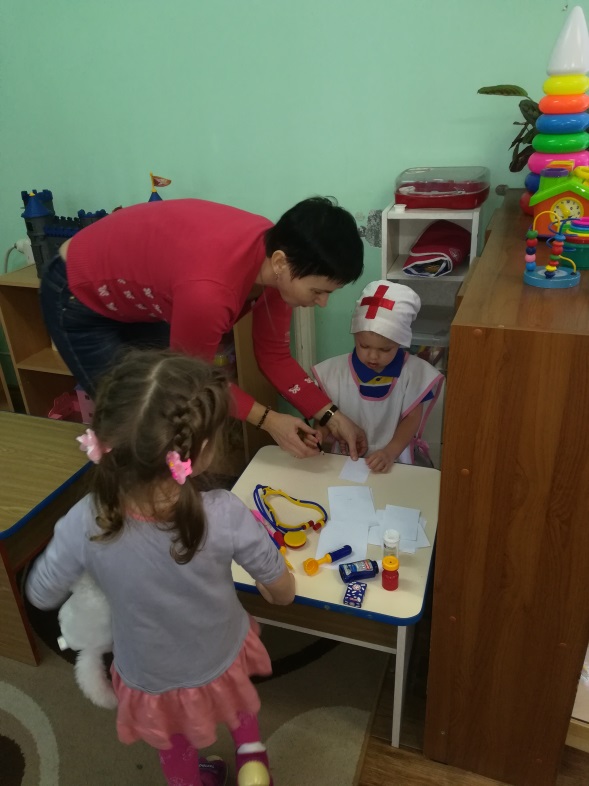 9 группа

 
«Ветеринарная

 клиника»
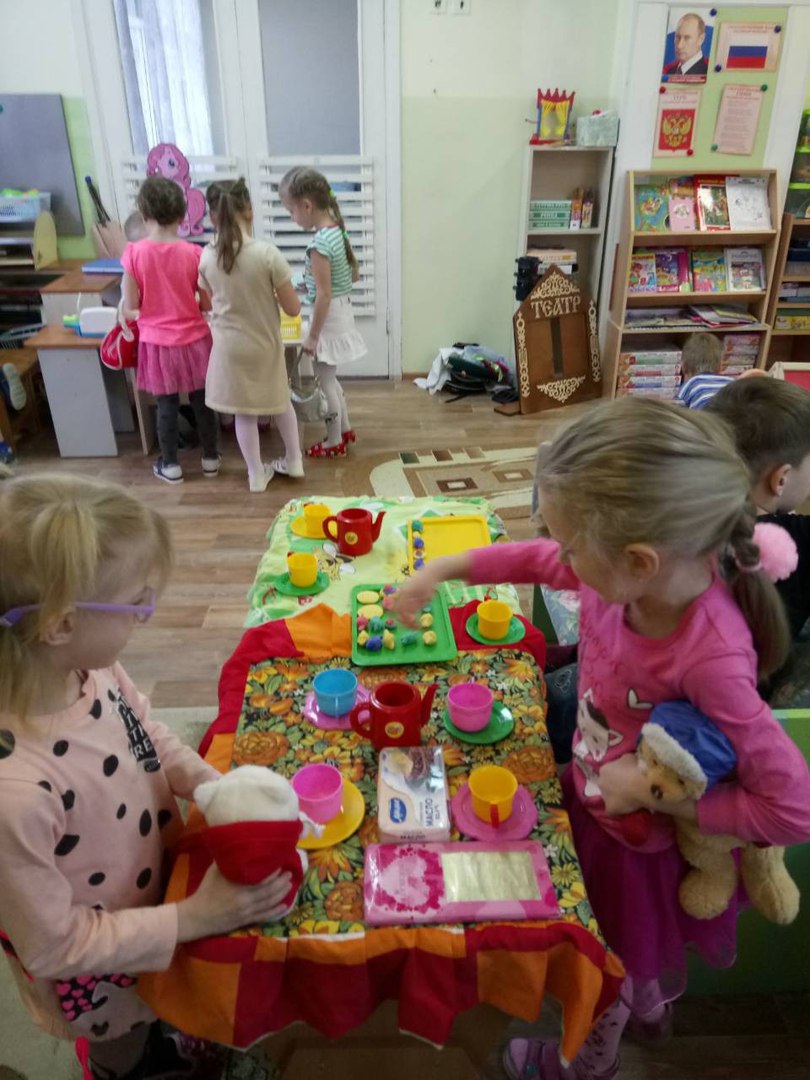 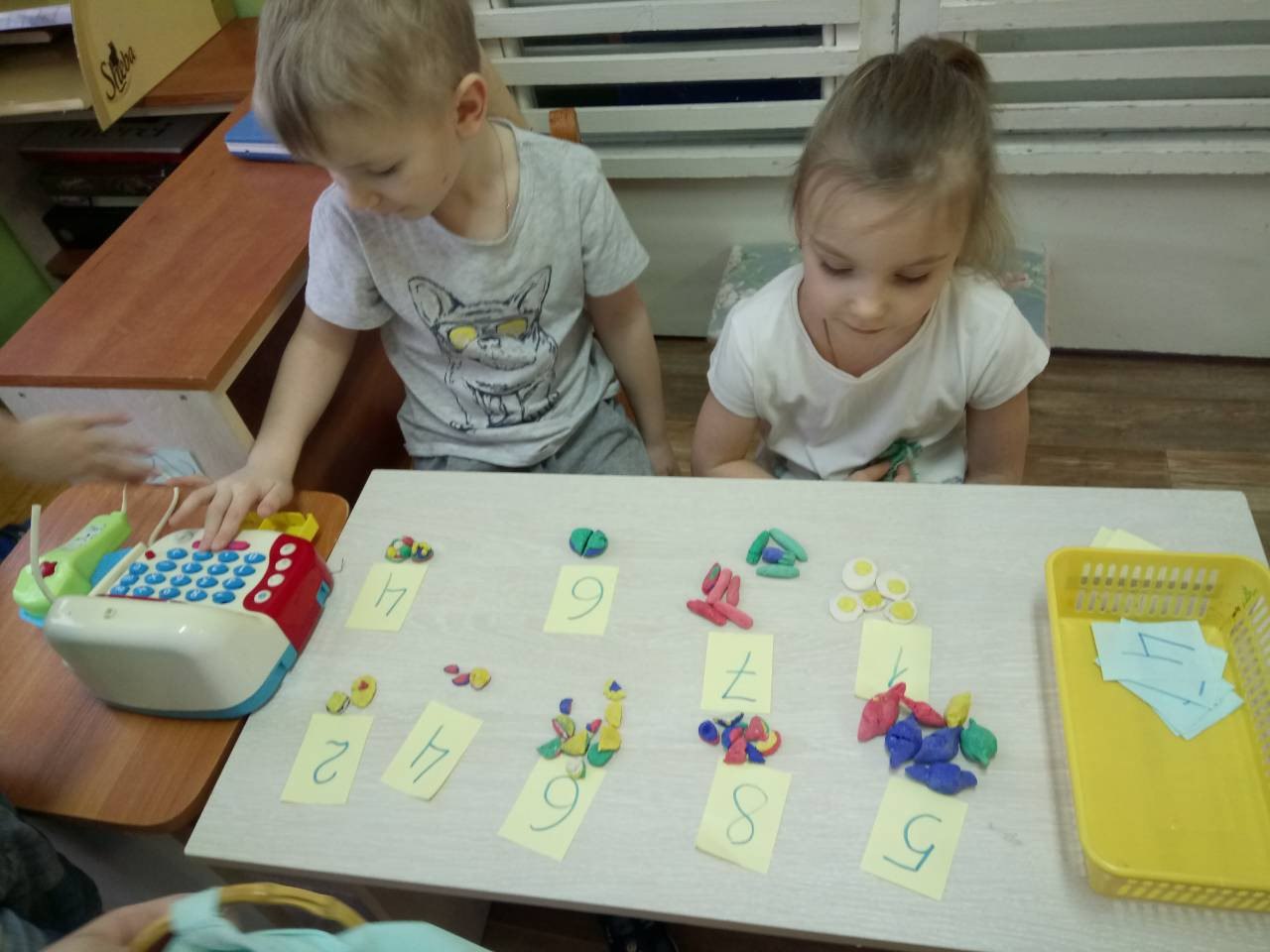 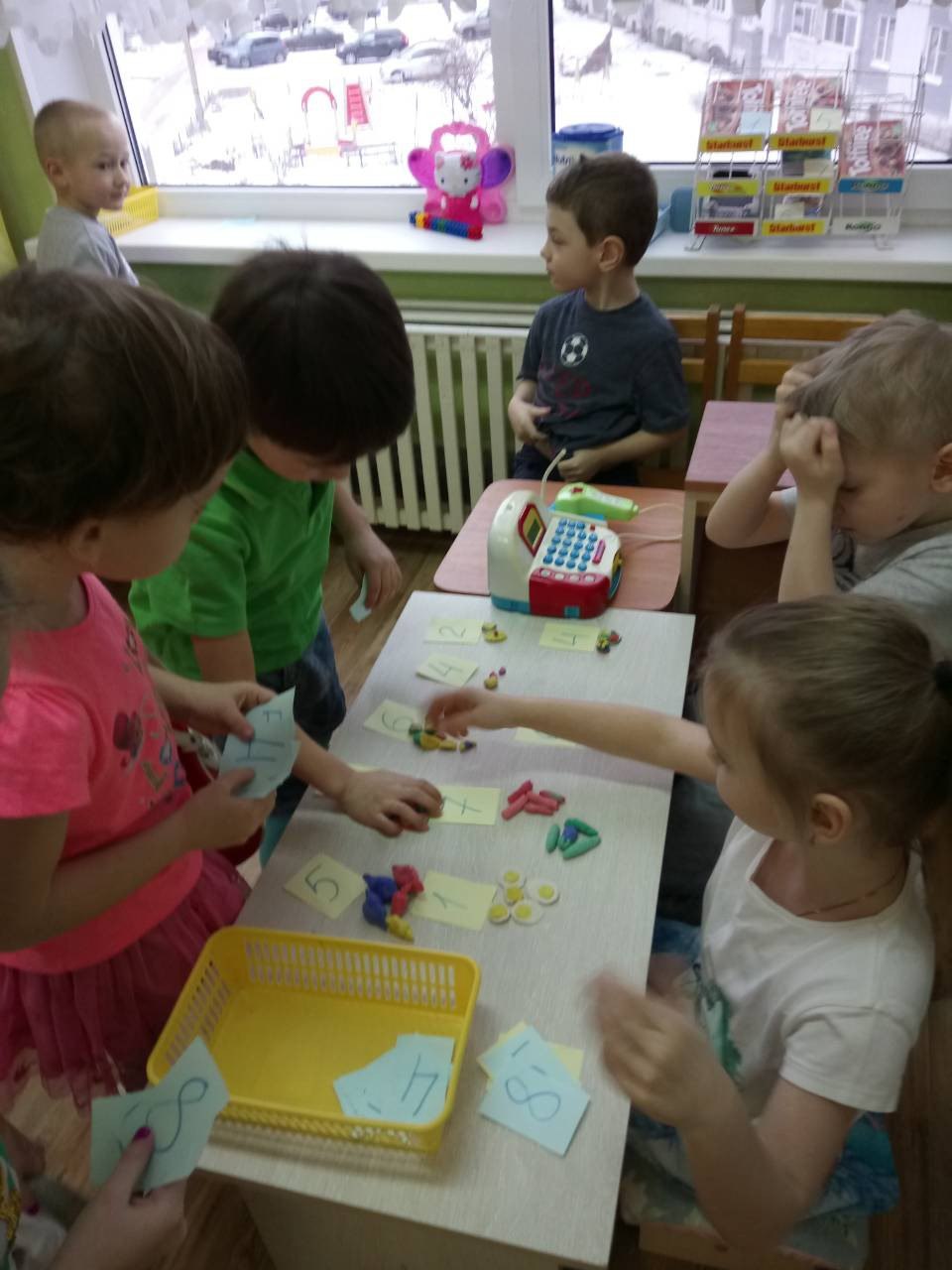 10 группа


«Кафе»
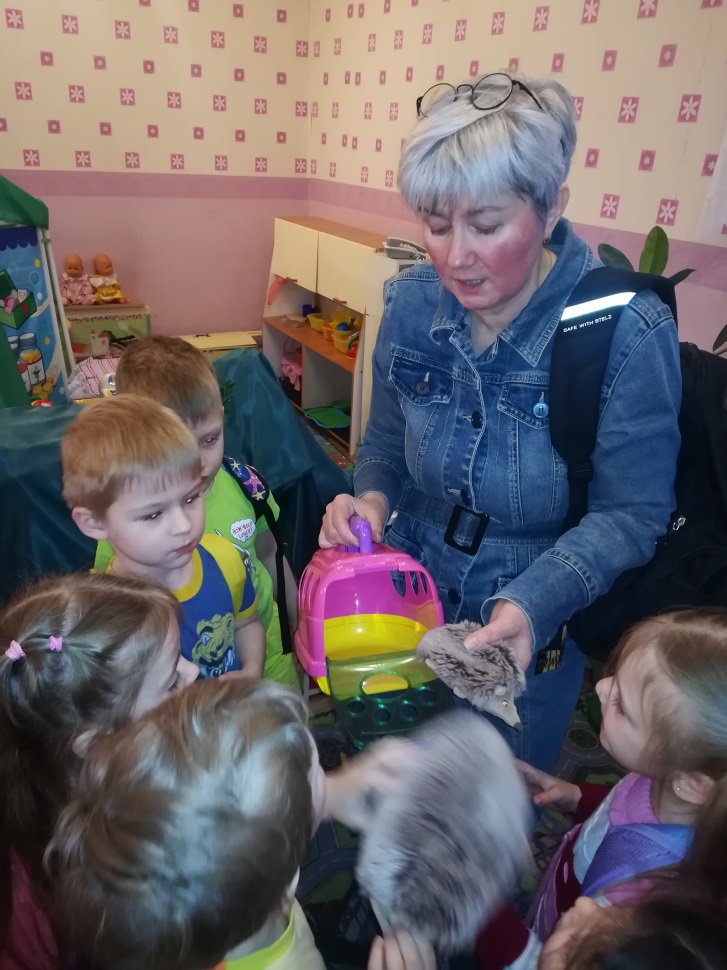 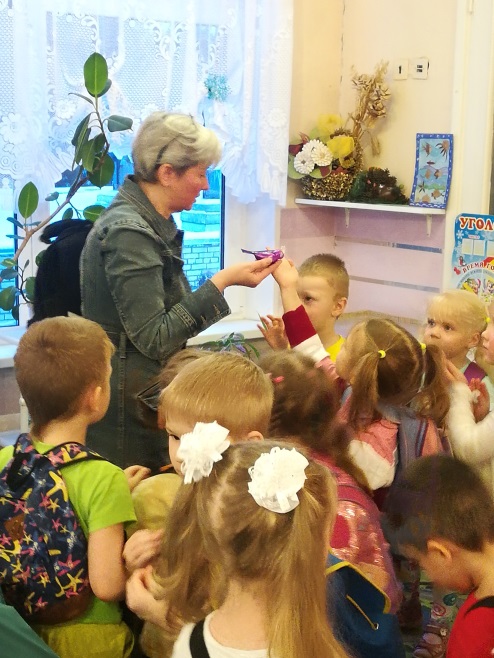 11 группа


«Поход на лесную

 полянку»
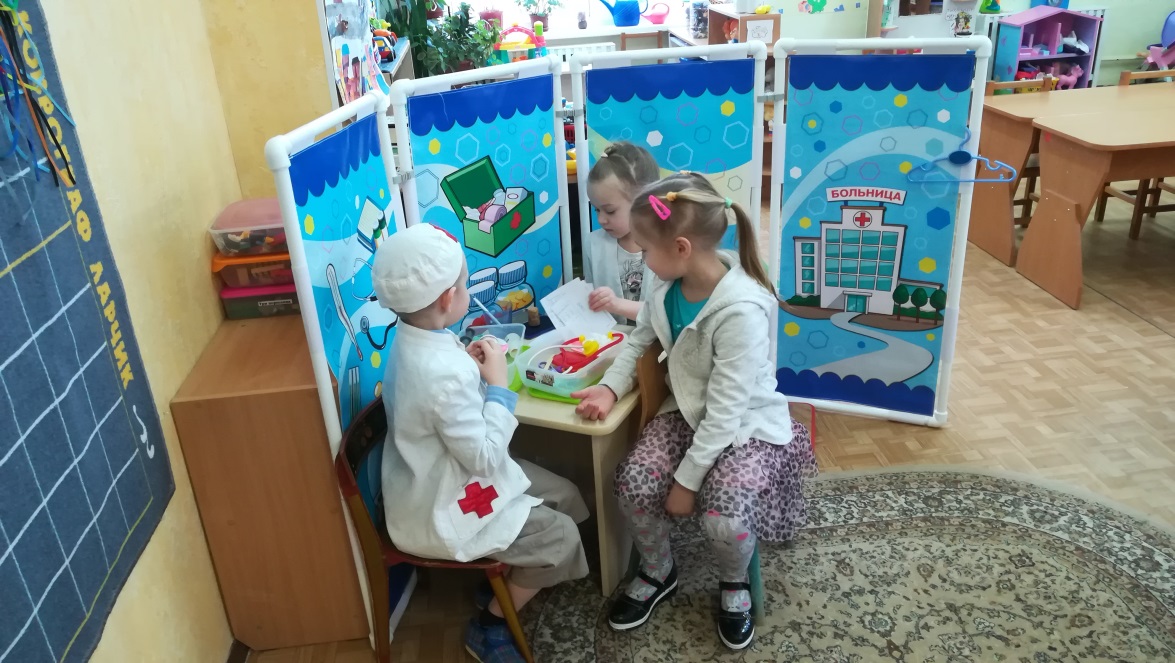 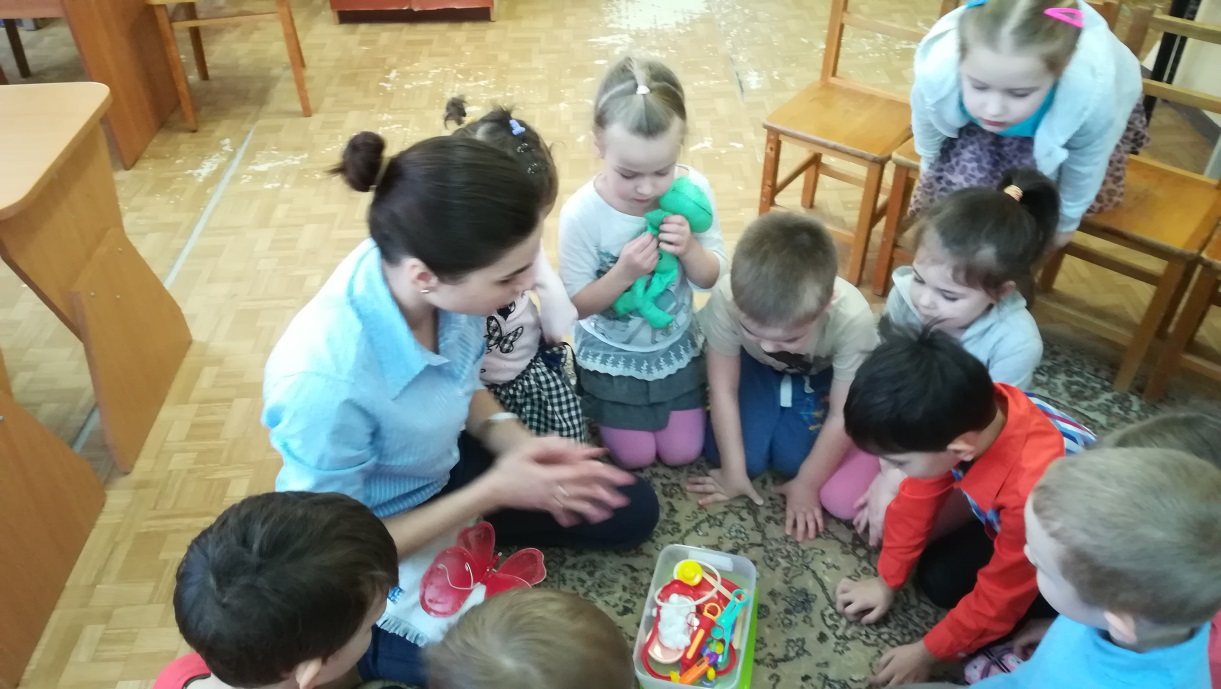 12 группа
 
«На приеме

 у 

доктора»
Спасибо за внимание!